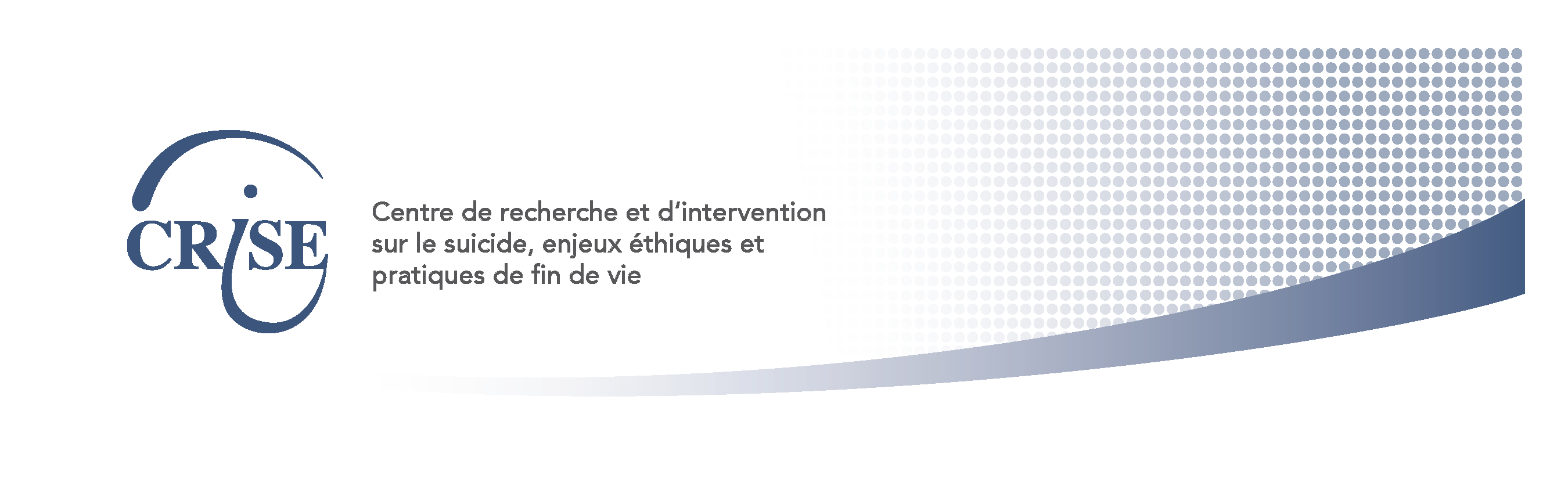 Comprendre et prévenir le suicide chez les enfants de 5 à 13 ansDévelopper et utiliser le guide de soutien pour intervenir auprès d’un enfant de 5 à 13 ans à risque suicidaire
Cécile Bardon, PhD
Professeure, Département de psychologie, UQAM (psychologie communautaire)
Directrice associée, CRISE
Avec le soutien de Medjine Léonard, MSc, APPR, Équipe des projets nationaux en transfert des connaissances, IUPLSSS, CIUSSS de l’Estrie-CHUS
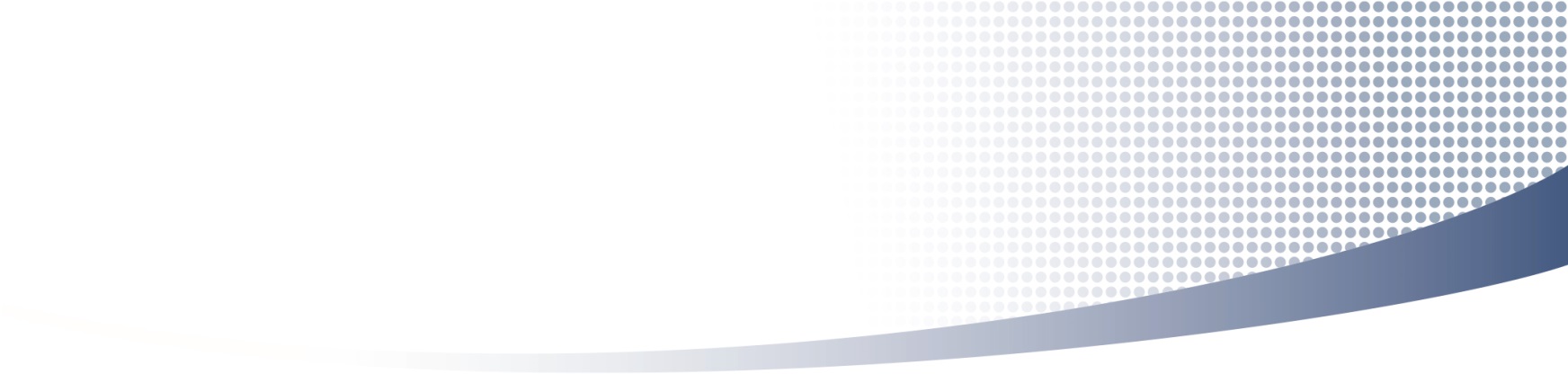 Objectifs de la présentation
En 30 mn,
Situer la problématique du suicide et de sa prévention chez les enfants au Québec
Comprendre la construction du guide et son positionnement par rapport à ce qui a été fait avant et aux besoins des milieux
Comprendre l’utilité du guide 5-13 
identifier certaines stratégies pour intervenir efficacement sur les facteurs familiaux et sociaux qui génèrent la souffrance psychologique et des idées suicidaires chez les enfants
Promouvoir le guide 5-13 comme outils de référence dans tous les milieux jeunesse et sa place dans le continuum de services
Référer les participants aux ressources disponibles pour l’appropriation et la diffusion du guide
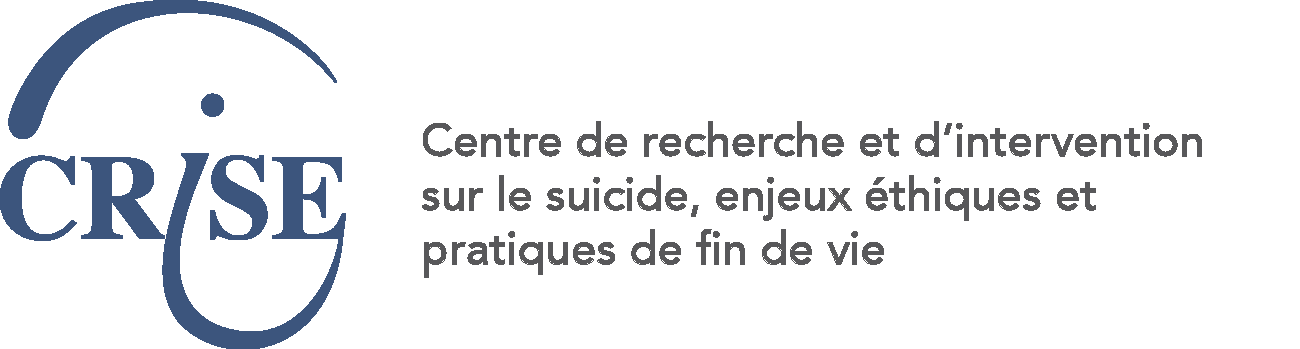 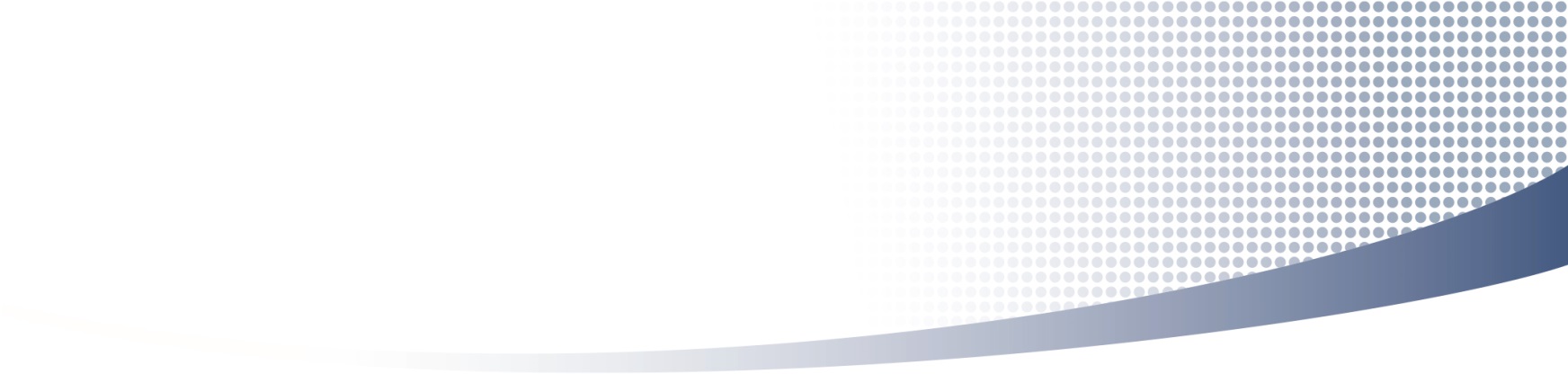 L’objectif n’est pas :
Présenter le contenu du guide et expliquer son utilisation
Former des participants à la prévention du suicide chez les enfants
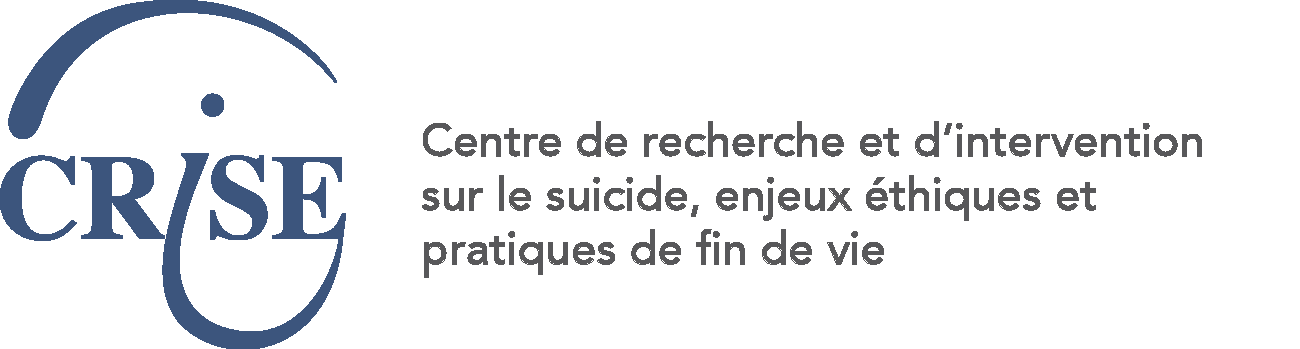 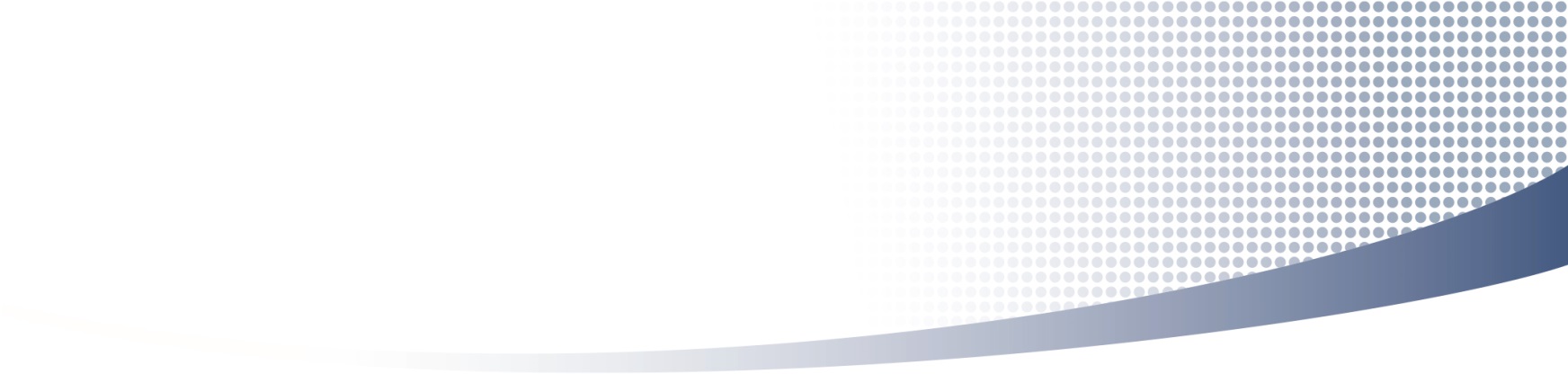 Les enjeux associés au suicide et à sa prévention chez les enfants
Distinguer ce qui se passe chez les enfants et les adolescents pour justifier du besoin de développer des processus et outils spécifiques à la prévention du suicide chez les enfants

Épidémiologie









Impact de la COVID sur les visites et hospitalisations : 
Avant la pandémie, il y avait une tendance à l’augmentation des visites et hospitalisations et diminution des décès
Diminution des visites et  en 2020, 
Retour vers les chiffres prépandémiques en 2021, augmentation majeure des visites aux urgences et hospitalisations chez les filles.
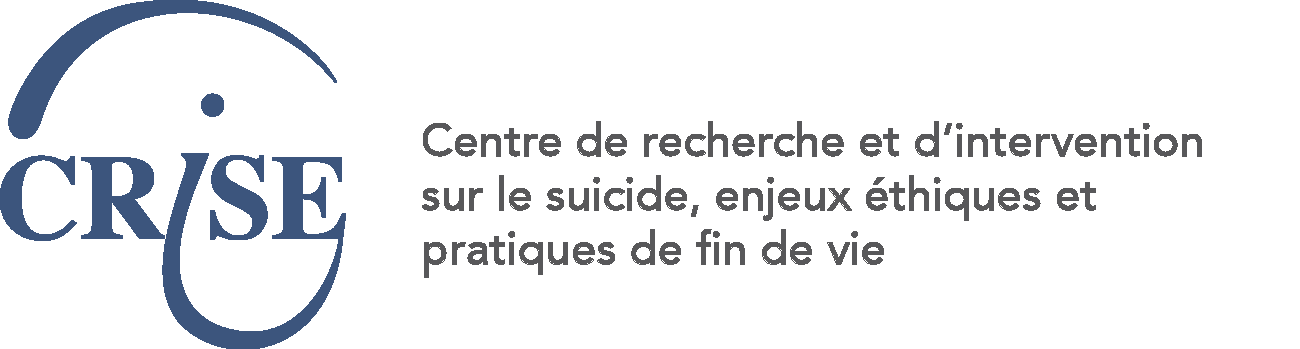 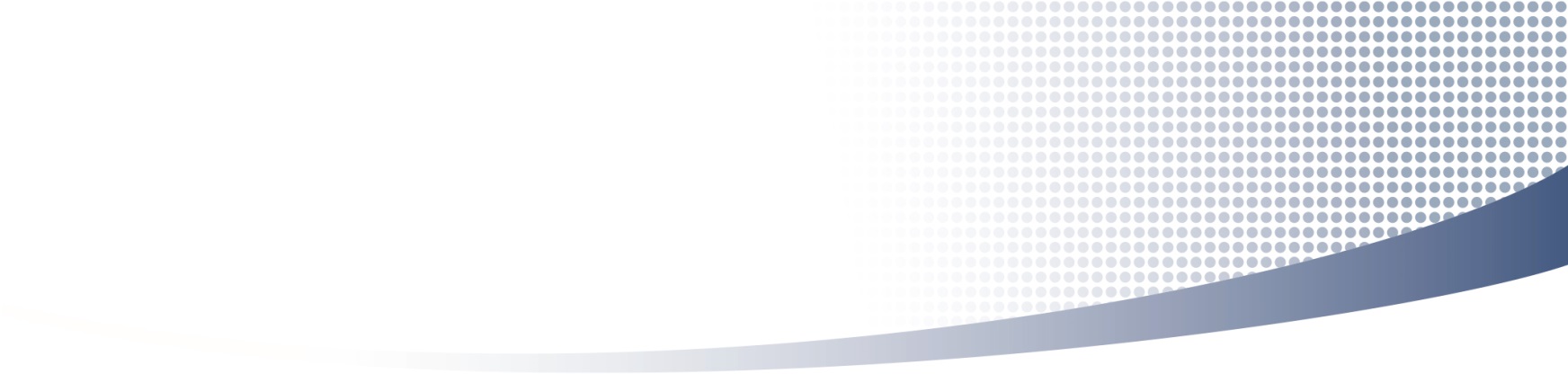 Enjeux associés…
Tenir compte du niveau développemental de l’enfant

Compréhension de la mort
Utilisation de stratégies de communication adaptées aux capacités cognitives, affectives et sociales de l’enfant
Planification d’un geste suicidaire
Idéations suicidaires à l’enfances peuvent devenir des tentatives de suicide à l’adolescence
Sujet tabou pour l’entourage et les milieux
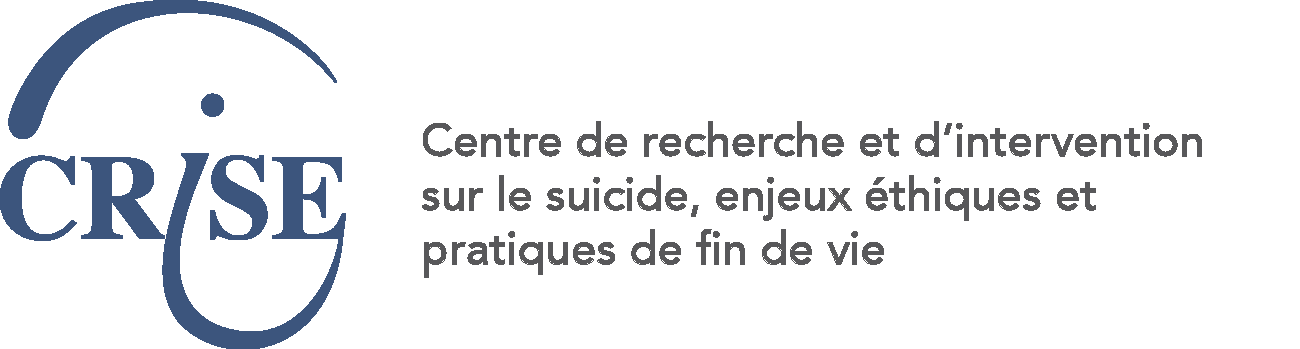 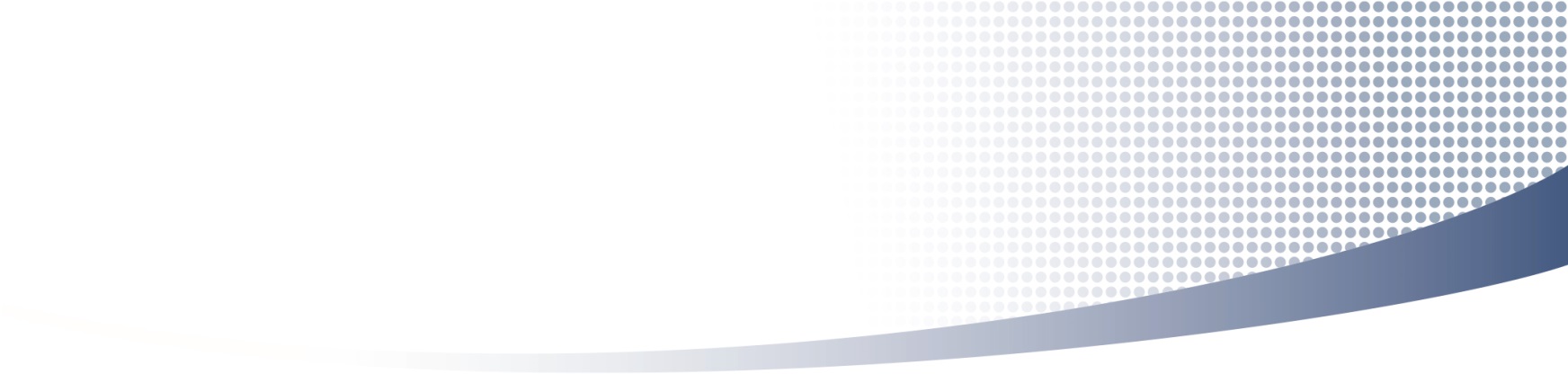 Enjeux associés …
Impact majeur de l’environnement de l’enfant
Rôle moins important des troubles internalisés à l’enfance
Relations complexes entre les proches et les milieux de soins / services
Aspects légaux en cas de situation de maltraitance / négligence
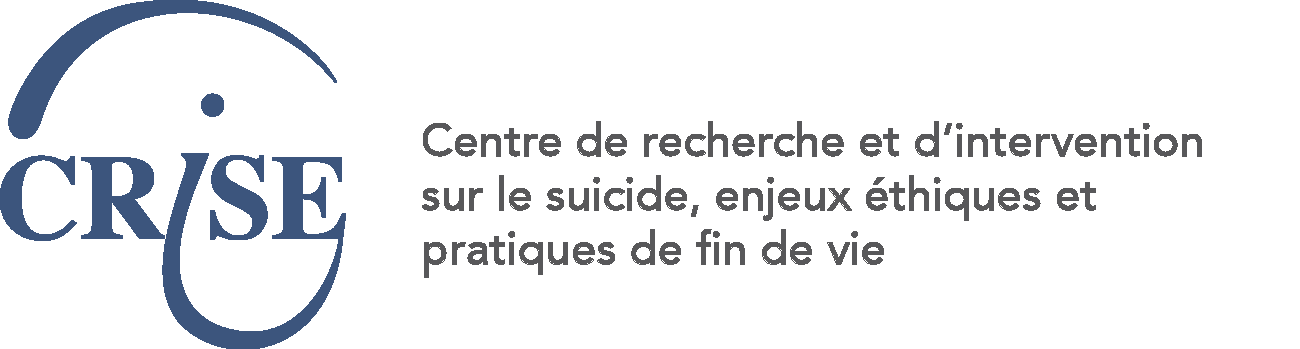 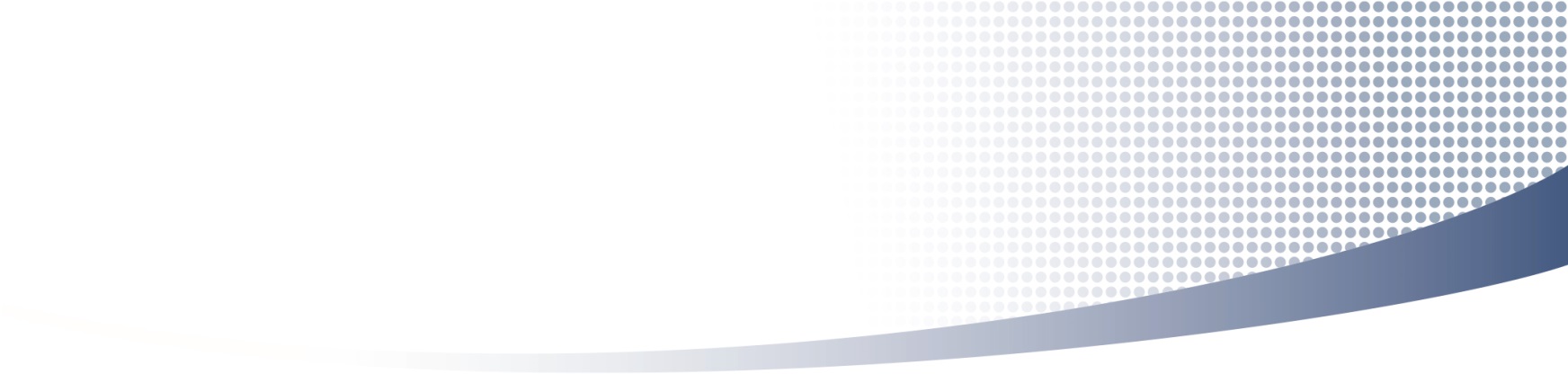 Construction du guide dans l’écosystème québécois
Avis scientifique de l’INSPQ 2004 et son impact sur la prévention du suicide chez les enfants

Couvre les personnes de <25 ans et inclut des données provenant de la population générale (ex: contrôle de l’accès aux moyens)
Littérature partielle, « ténue »
La littérature portant sur les enfants <13 ans est rare. La plupart des recommandations ne s’appliquent pas aux enfants
Basé uniquement sur la littérature scientifique publiée donc pas de triangulation des savoirs
Analyse limitée du contexte
Centré sur les mesures préventives (pas traitement / suivi)
Recommandations 
Moins adapté à l'âge et au contexte social / familial / culturel des enfants
Pas basé sur une analyse épidémiologique et une modélisation du risque suicidaire des enfants vs adolescents et adultes
12 recommandations 
Ont pu générer un sentiment d’impuissance dans plusieurs milieux (particulièrement en lien avec l’intervention dans les écoles et en postvention)
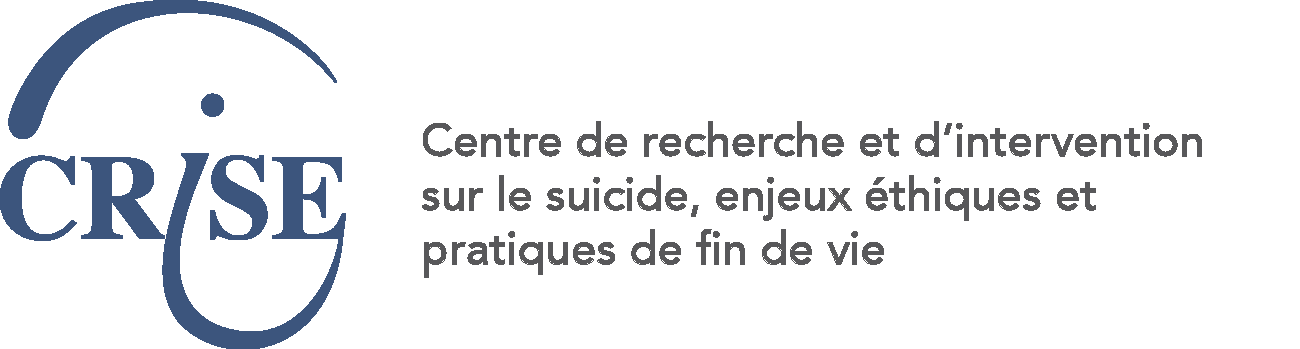 En 2018 - Manque toujours de données probantes sur les meilleures pratiques de prévention du suicide chez les enfants

Politiques actuelles 
Stratégie nationale de prévention du suicide en cours de développement
Plan interministériel en santé mentale

Besoins récurrents énoncés par les milieux

Donc
Effort important pour combiner les savoirs scientifiques / expérientiels / clinico-administratifs pour développer le guide 5-13
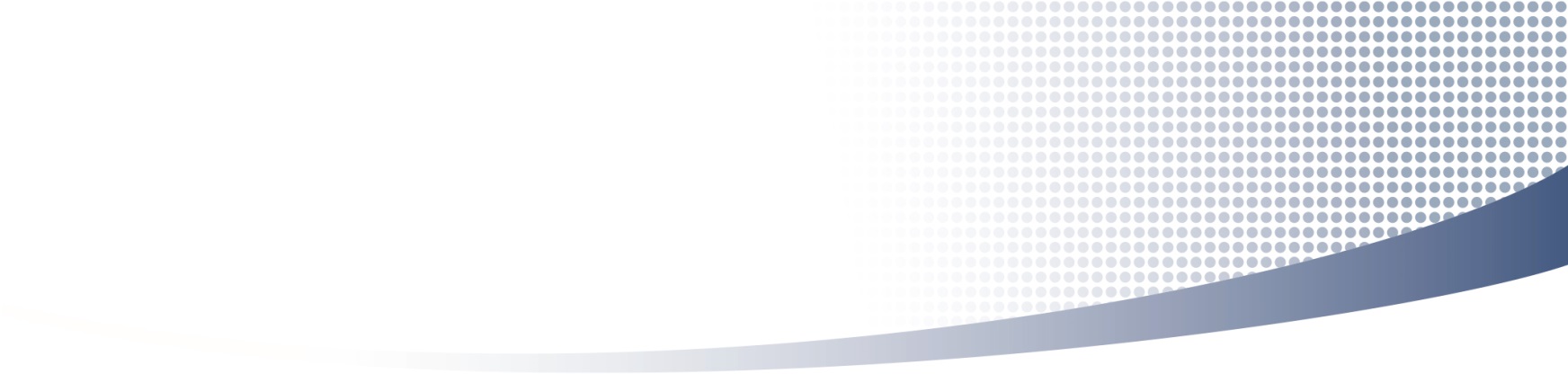 Multiplicité des contextes / milieux œuvrant auprès des enfants et de leurs familles

Travailler en coconstruction  avec ces différents milieux pour répondre à leurs besoins et préoccupations
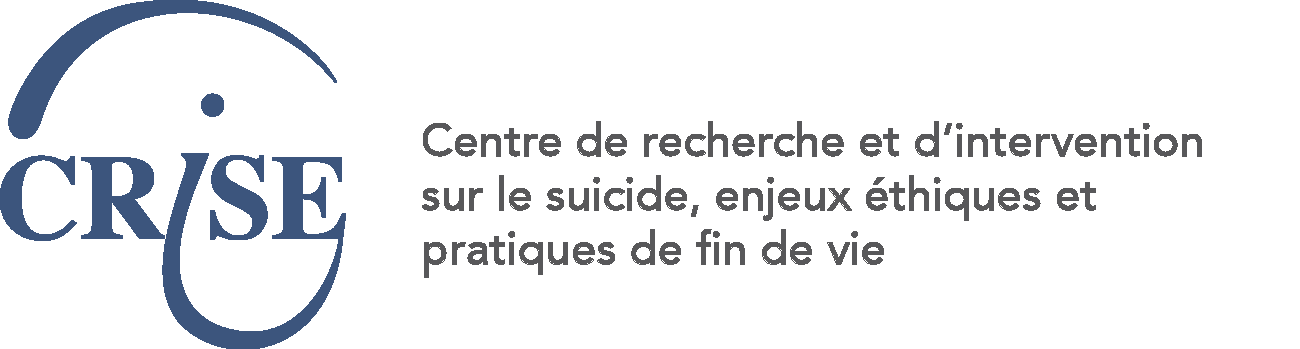 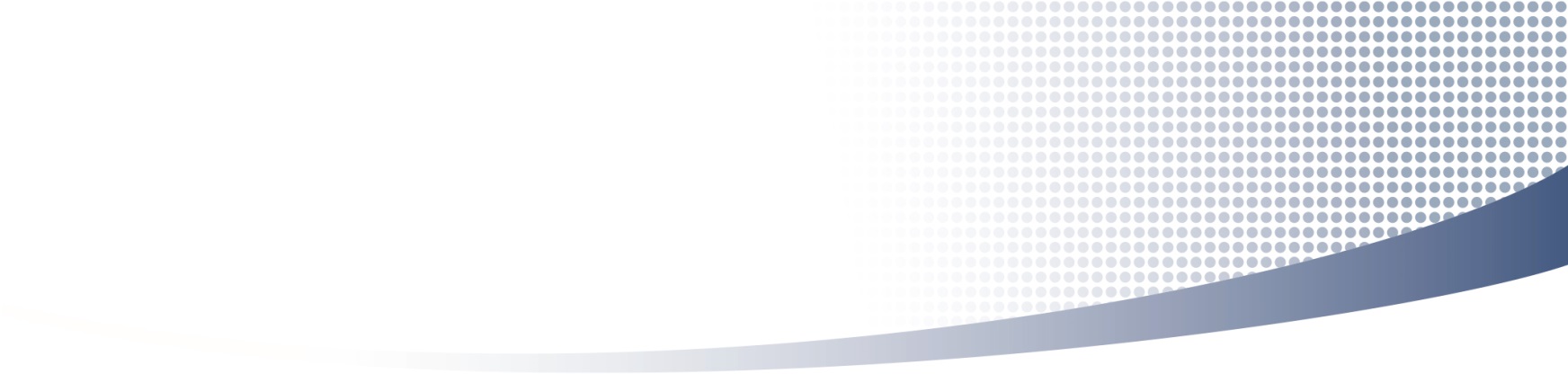 Apporter des pistes de réponses à des défis / tensions majeurs des milieux
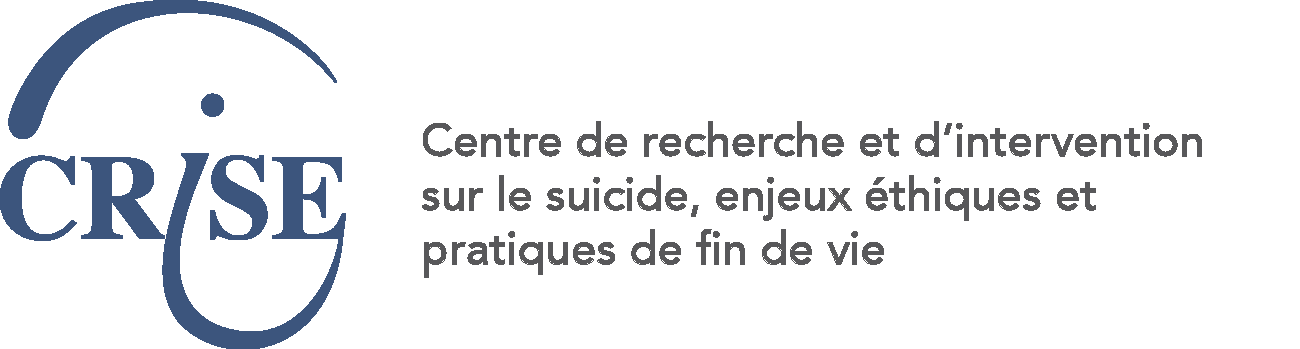 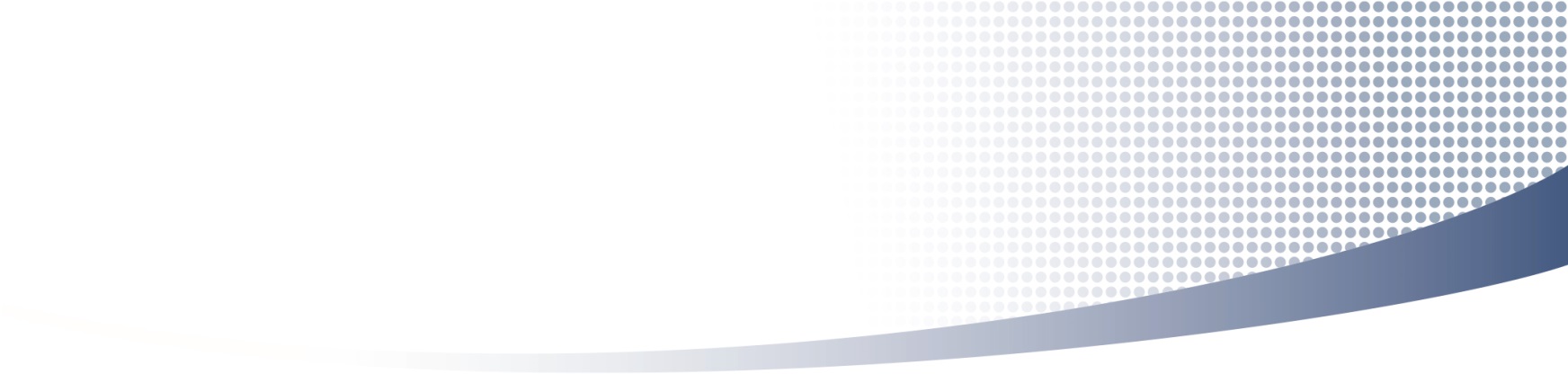 Se positionner dans une perspective contemporaine critique du développement et de l’utilisation des outils standardisés d’estimation
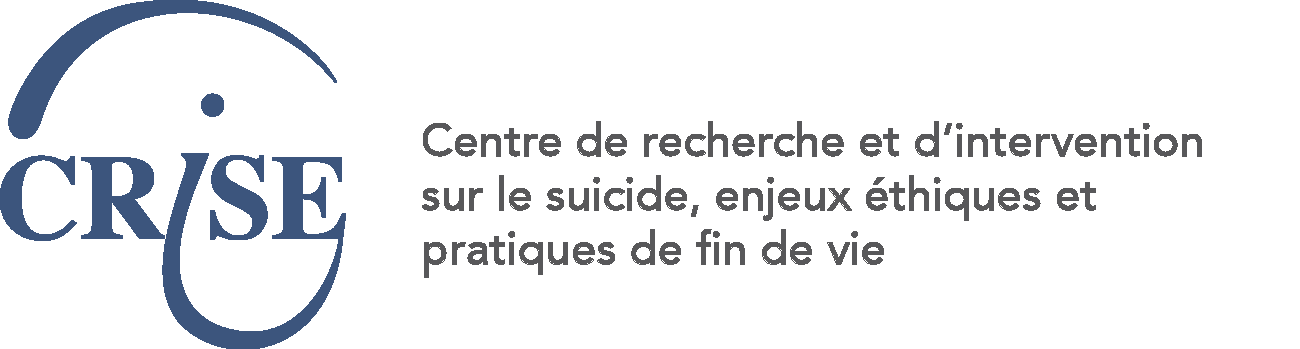 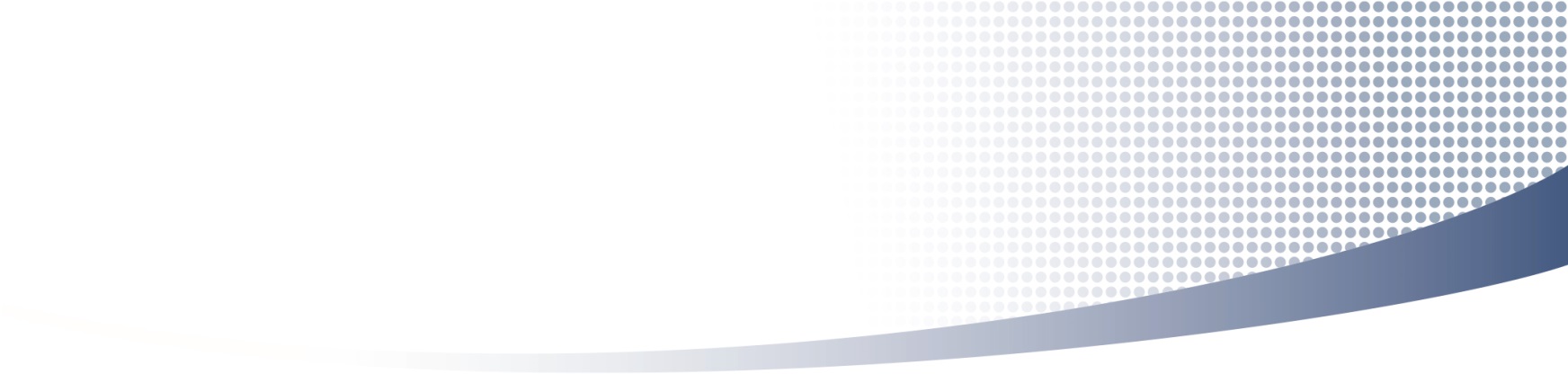 Donc objectifs de la coconstruction du guide

Collaboration avec les milieux pour le développement de pratiques d’analyse des situations de risque / vocabulaire communs

Défaire les silos et encourager (pousser?) la collaboration entre les milieux éducation / communautaire / santé pour la prévention du suicide des enfants

Centrer la prévention sur une analyse de la situation de l’enfant et son entourage plus que sur l’utilisation d’un outil standardisé

Replacer la gestion d’un épisode suicidaire dans le continuum de la prévention du suicide et l’accompagnement à long terme

 Soutenir la réflexivité des milieux sur les facteurs de vulnérabilité au suicide chez les enfants et sur les facteurs de protection
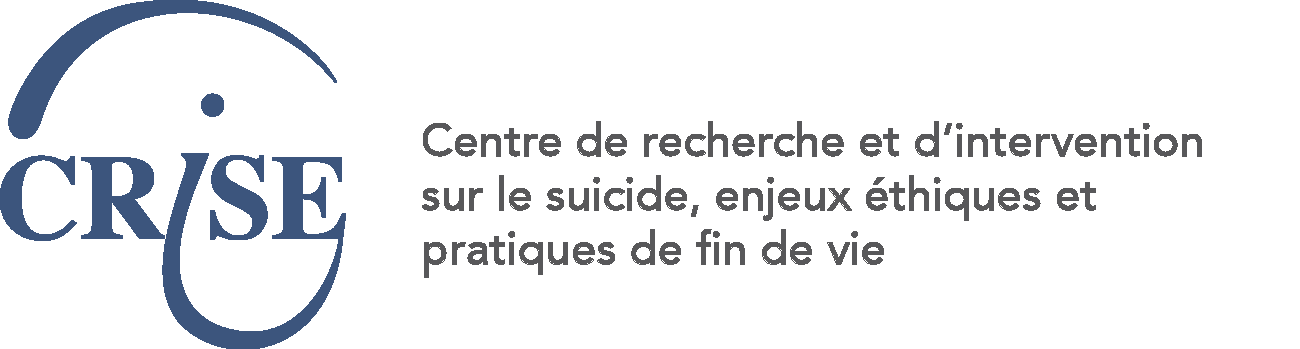 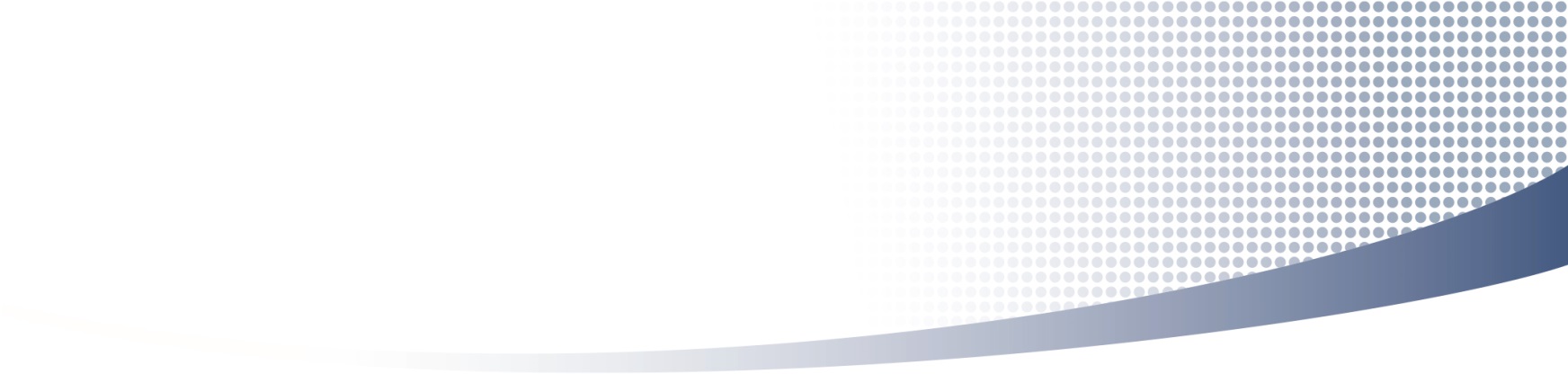 Bases conceptuelles du guide

Proposer un processus clinique de prise en charge de l’épisode suicidaire basé sur une lecture systémique de la situation de l’enfant

Modèle biopsychosocial / diathèse – stress du suicide
Interaction des facteurs de vulnérabilité et de protection 
Indentification des stresseurs situationnels et indicateurs de détresse actuelle (ce qui compromet actuellement la sécurité de l’enfant)

Se traduit en 8 éléments clés de l’analyse du risque suicidaire
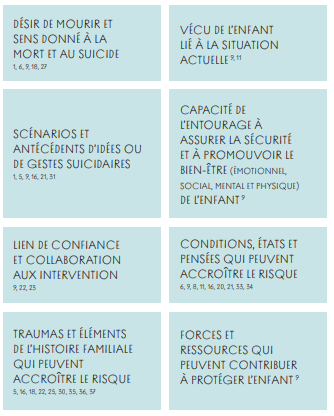 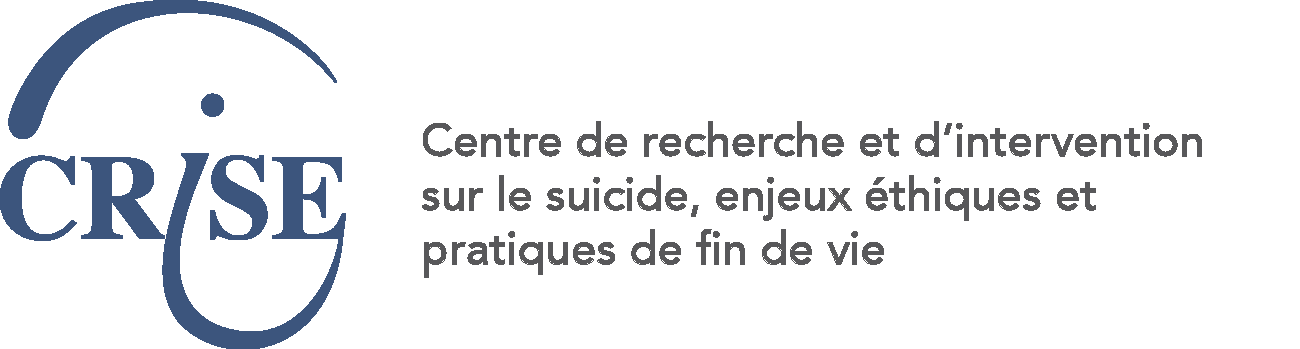 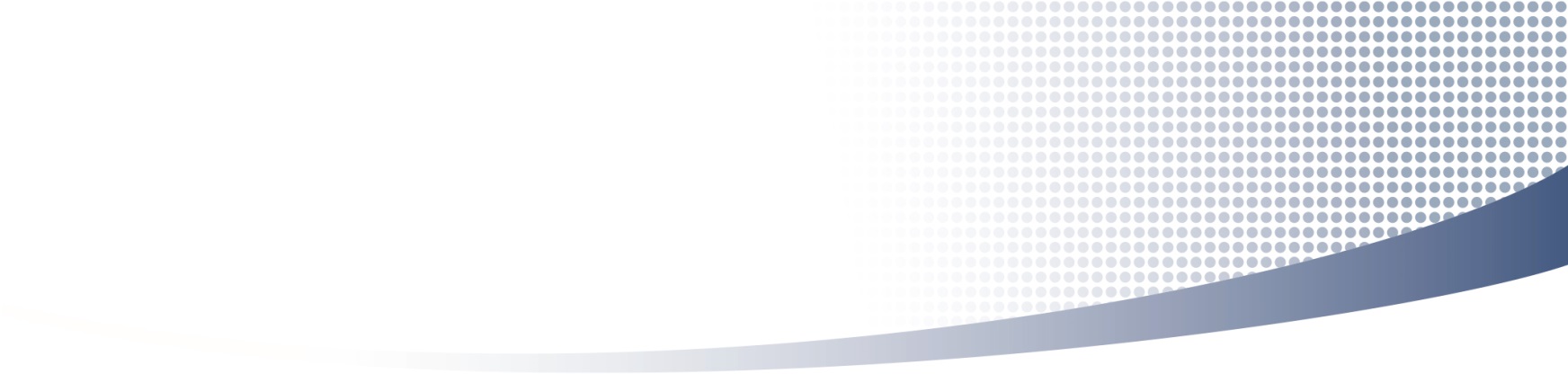 Utiliser le guide
En équipe
Un intervenant seul ne peut pas mettre en place une stratégie de prévention du suicide
Toute action doit se placer dans un continuum de prévention / être collaborative
Repérage des enfants et milieux à risque
Prévention du passage à l’acte
Réduction des facteurs de risque
Renforcement des facteurs de protection
Sensibilisation et mobilisation de l’entourage
Accompagnement à moyen / long terme
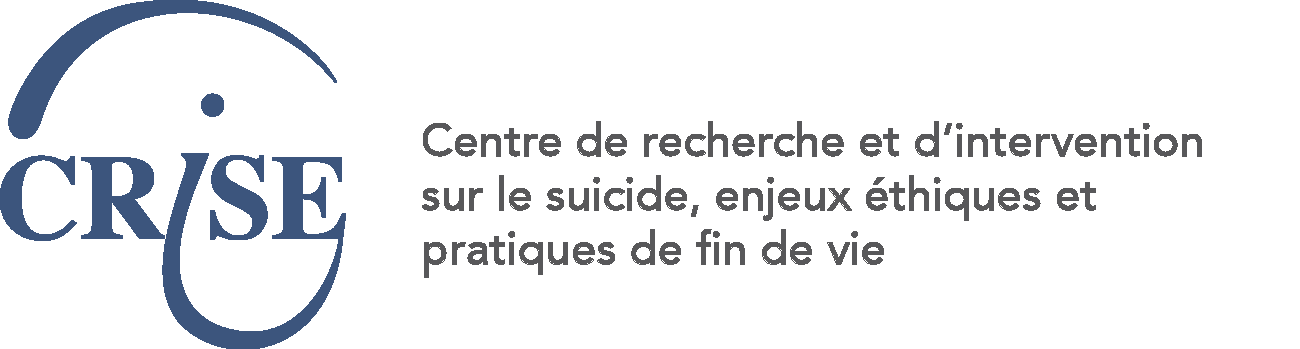 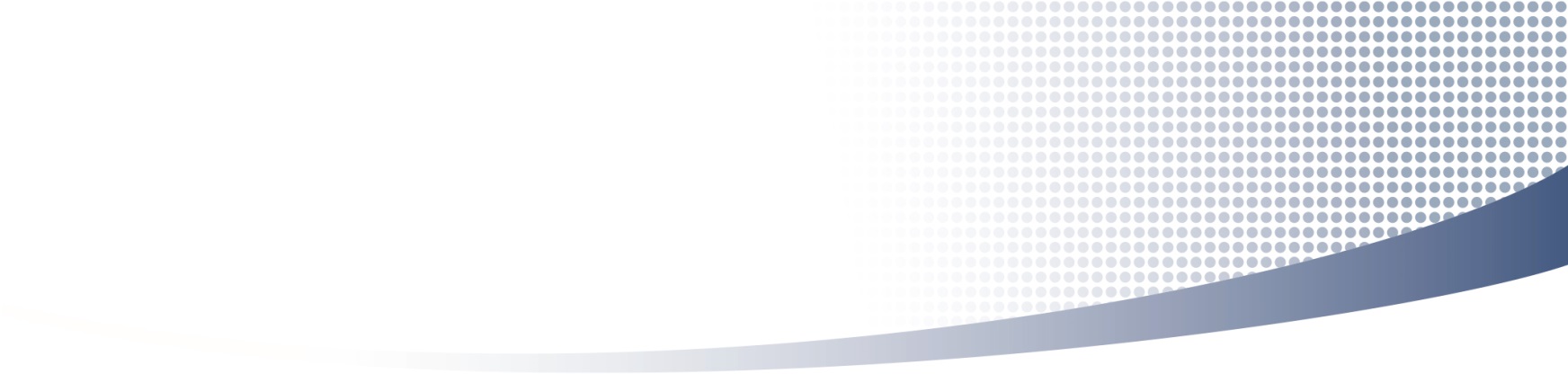 Utiliser le guide …
Pour planifier  le processus clinique à mettre en place
Quel est le rôle de chacun en cas de crise et en fonction de notre position dans le continuum / avec quels partenaires?
Quels soutiens / formations avons-nous besoins?
Qui fait quoi / avec qui / comment / pourquoi?

Les données préliminaires de la CdP montrent que c’est une pierre angulaire de l’application du guide
Bien définir la trajectoire de service de l’enfant – éviter les bris de continuité
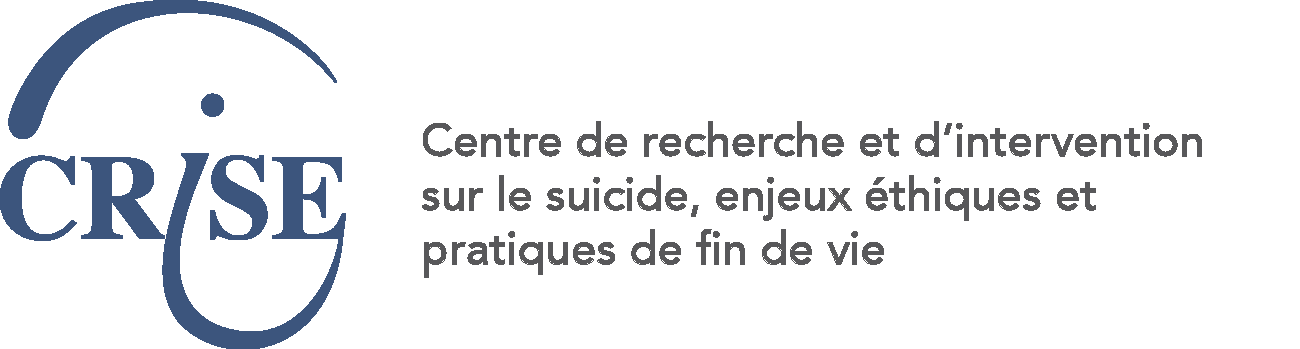 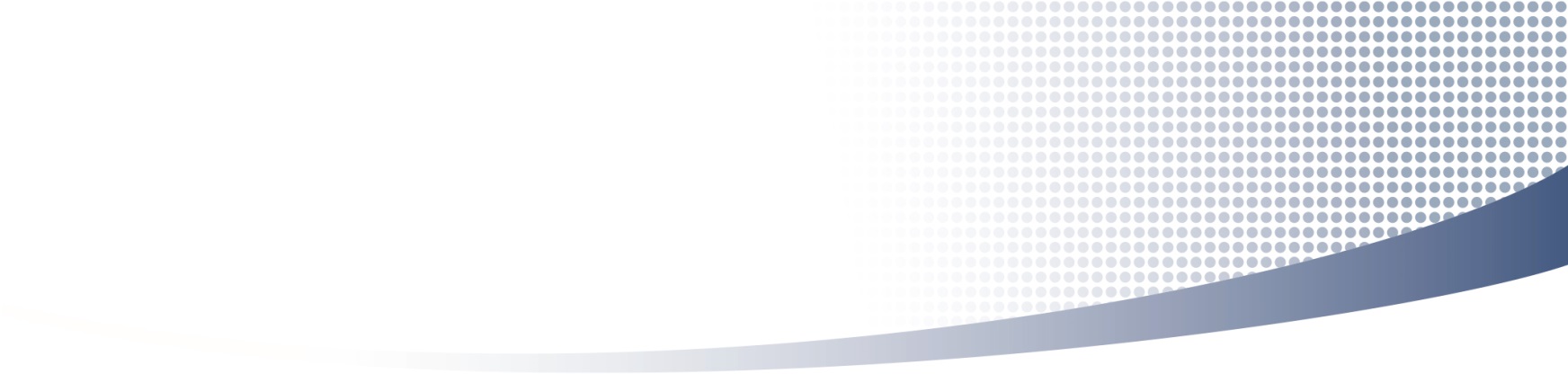 Utiliser le guide …
Intégrer la prévention du suicide dans les pratiques habituelles du milieu
Innover adéquatement = s’appuyer sur ce qu’on fait bien et changer ce qui doit l’être seulement
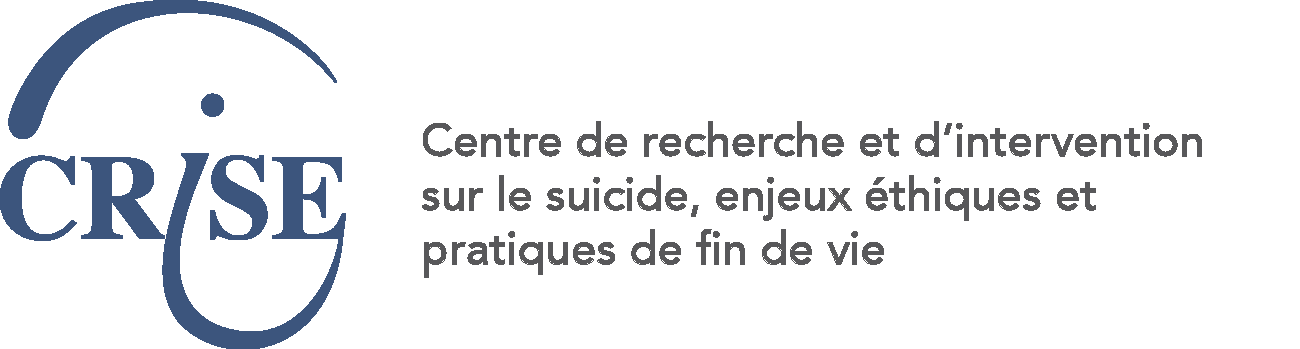 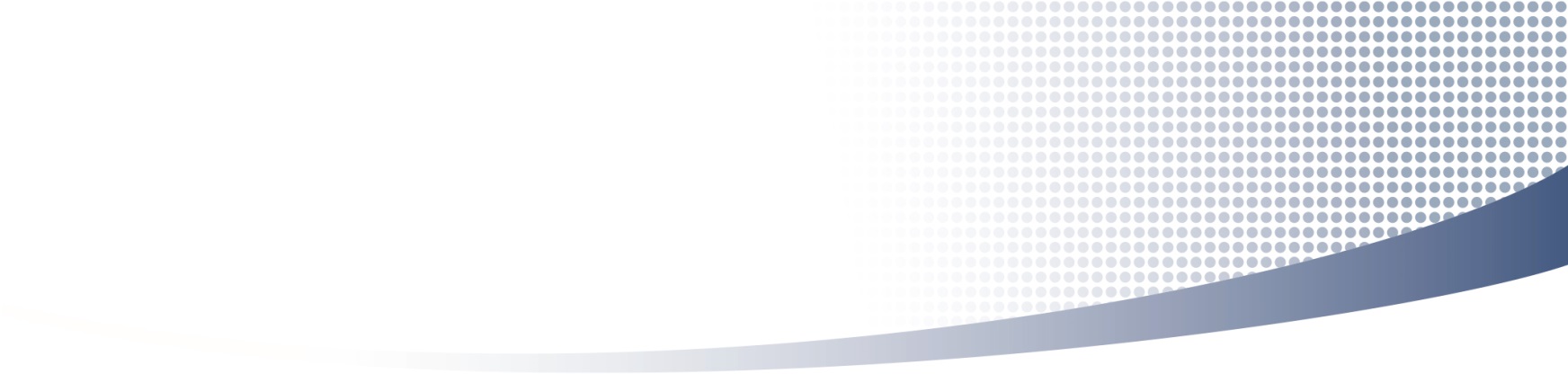 S’approprier le guide
Disponible actuellement
Communauté de pratique
Formulaire  d’inscription  :  ICI
Banque de webinaires : ICI
Présentation formelle du Guide 5-13 ans et de la communauté de pratique 
Présentation  portant sur l’application du guide en contexte d’intervention clinique
Exploration de l’acquisition du concept de la mort par les enfants
Outil d’aide à la prise de décision dans la mise en place des mesures de sécurité en milieu naturel
Prédire le suicide d’une personne ? Enjeux, défis et méthode d’évaluation des outils d’estimation du risque suicidaire
La postvention : comme accompagner les familles endeuillées par le suicide
Guide de soutien pour intervenir auprès d’enfants de 5-13 ans à risque suicidaire : ICI
En cours
Développement et diffusion d’outils d’accompagnement conçus par les utilisateurs et adaptés aux contextes d’utilisation

À venir
Développement de formations
Évaluation du guide et de son déploiement
Mise à jour
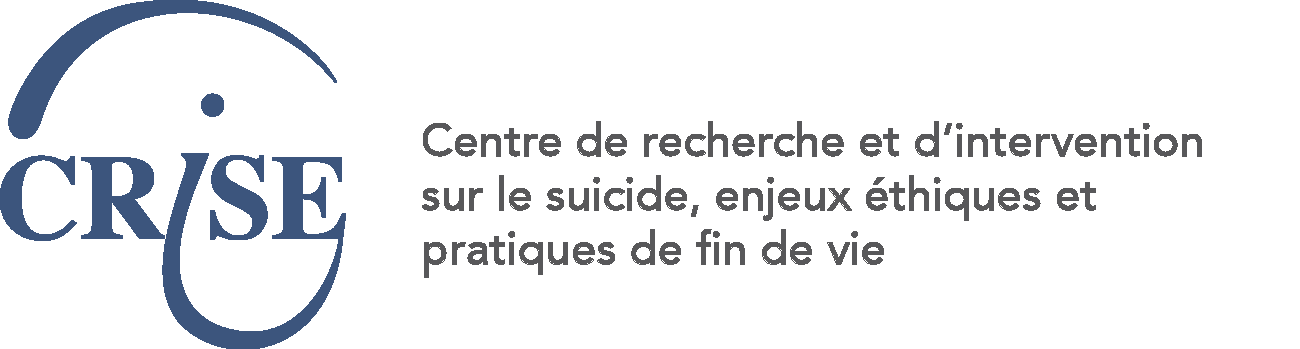 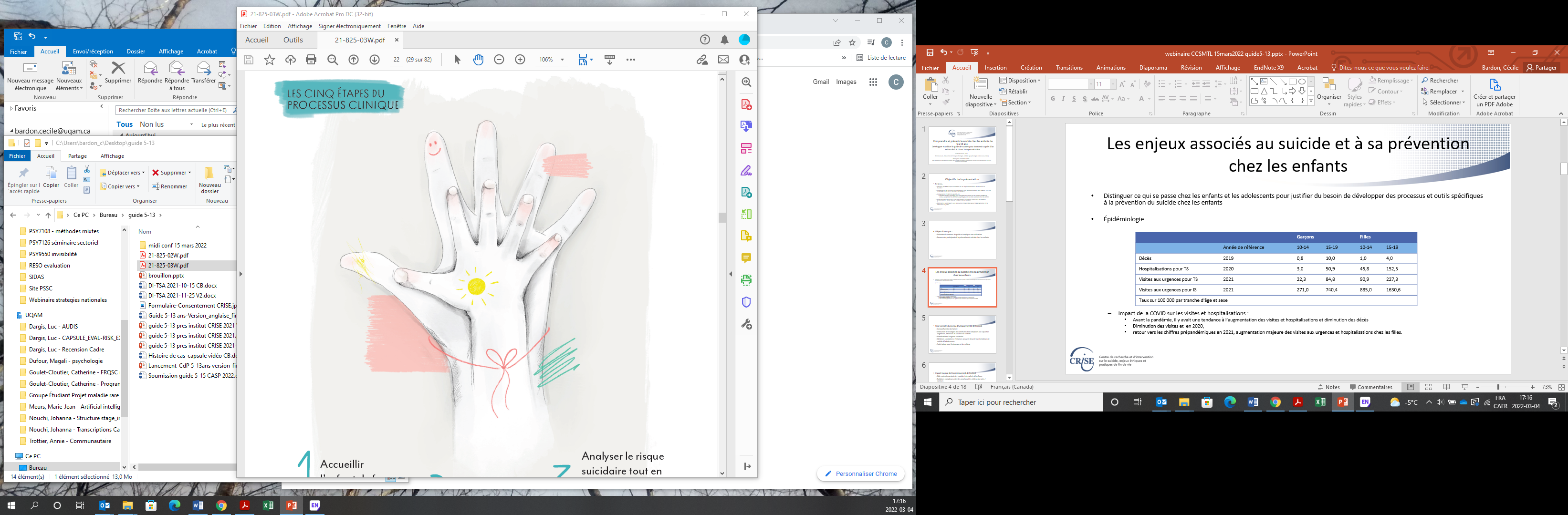 Merci!
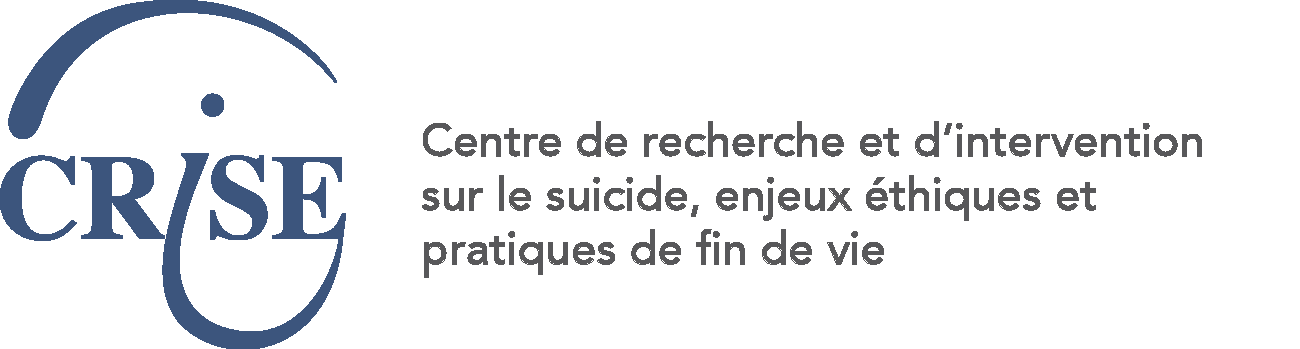